Kadmium
poloha v periodické tabulce
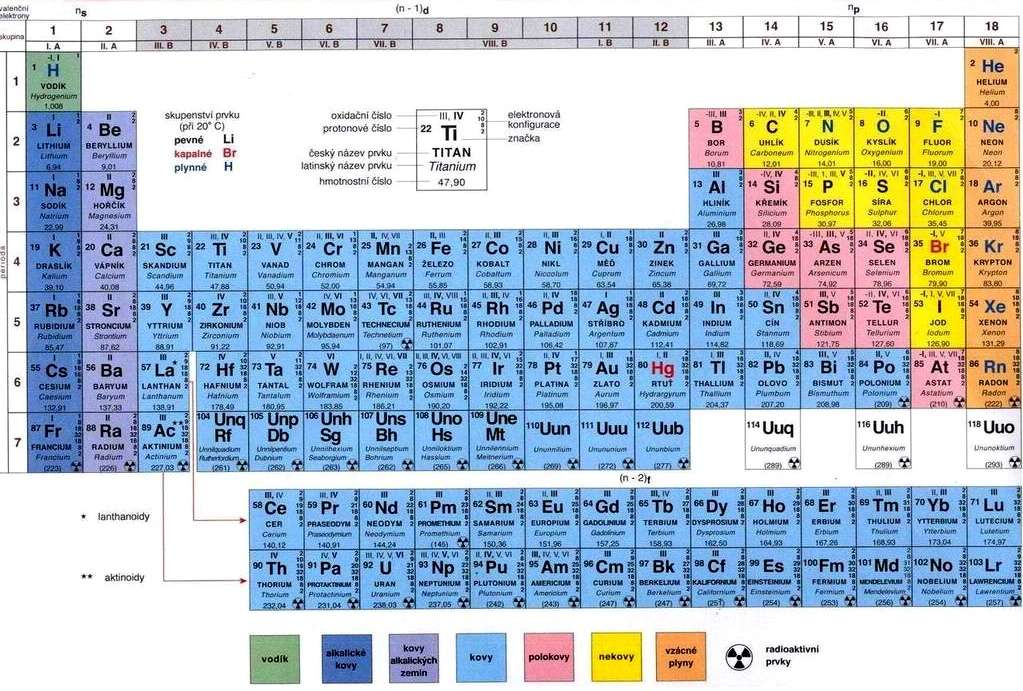 Objevení
Byl objeven roku  1817
německým chemikem Friedrichem Stohmeyerem
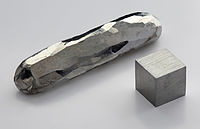 Co vyčteme z tabulky?
Kadmium má latinský název Cadmium
Je to prvek 5 periody skupiny II.B
Je to přechodný prvek a řadí se mezi d prvky
Jeho  protonové číslo je 48 a hmotnostní číslo je 112,41
Elektronagativita je 1,5
Elektonová konfigurace toho prvku je : 
    [Kr] 4d10 5s2
Oxidační číslo Kadmia je II.
Kadmium také řadíme
   mezi kovy 
Je to prvek skupiny zinku
Výskyt
V přírodě se vyskytuje jako příměs rud zinku či olova
V malém množství se vyskytuje v zemské kůře- obsah činí kolem 0,1–0,5 mg/kg
Také v mořské vodě, ale i tam je koncentrace velmi nízká– 0,11 mikrogramu v jednom litru
Předpokládá se jeho výskyt ve vesmíru
CdS
Vlastnosti
stříbrolesklý, měkký kov
všechny sloučeniny jedovaté (v těle může nahradit Zn – rakovinotvorná látka)
Za teplot pod 0,517 K je supravodičem I typu
Ve sloučeninách se vyskytuje téměř pouze v mocenství Cd2+
V silných minerálních kyselinách je kadmium dobře rozpustné za vývoje plynného vodíku
Na vzduchu je kovové Cd stálé
Oproti tomu v atmosféře kyslíku je možné ho zapálit za vzniku oxidu kademnatého CdO
Výroba
Je těkavější než zinek, proto destiluje s prvními podíly zinku
Opakováním této destilace získáme stále bohatší podíl na kadmium
Destilace probíhá v přítomnosti C a ten brání oxidaci na CdO
Rafinuje se elektorlýzou
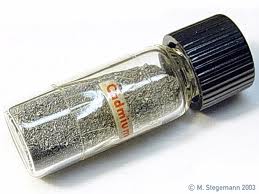 Využití
CdS – kadmiová žluť (viz. obrázek)
antikorozní nátěry, pokovování (elektrotechnické součástky)
zubní lékařství, amalgámy (sloučenina s Hg)
Výroba pájek-slitina kadmia, stříbra, cínu a zinku
Výroba nikl-kadmiových akumulátorů-slouží jako materiál pro zápornou elektrodu
Luminofor-v černobílých televizorech
Bezkyslíkaté sloučeniny
CdS – sulfid kademnatý
      kadmiová žluť = pigment
      vzniká srážením kademnatých dolí sulfanem
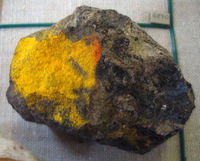 Kyslíkaté sloučeniny
CdO – oxid kademnatý
    vzniká spalováním Cd nebo rozkladem Cd(OH)2
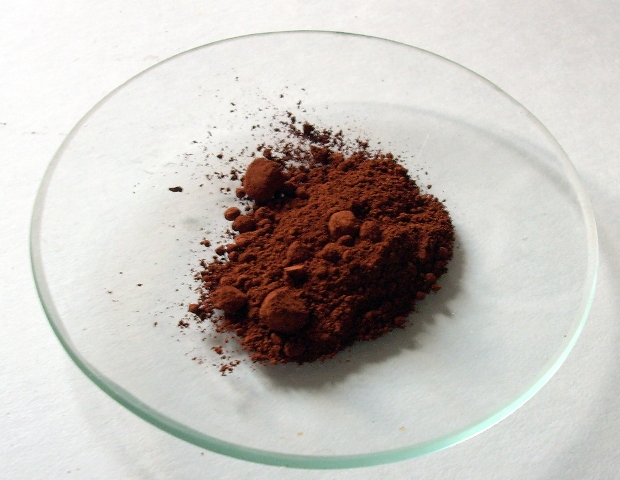 Cd(OH) 2
    Bílá sraženina 
    Vzniká reakcí Cd 2+  + 2 OH - -> Cd(OH) 2 
     
   3 CdSO 4 . 8 H 2 O -> CdS + 2H +
      nejběžnější sloučenina Cd
     tvoří bíle krystalky rozpustné ve vodě
Minerály
kadmoselit CdSe
monteponit CdO
otavit CdCO3
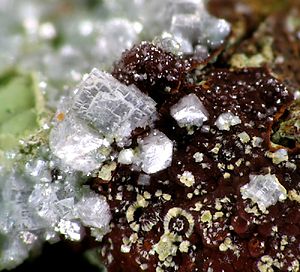 1
otavit
Zajímavost
Negativní vliv na lidský organismus-kadmium může snadno vstupovat do různých enzymatických reakcí 
Dokáže zablokovat inzulínový cyklus => vážné zdravotní komplikace
Kumulativní jed- např v ledvinách může setrvat i desítky let
Způsobuje řídnutí kostí
Je karcinogení
=>do organismu se dotane potvaou či vdechováním
Nejohroženejší jsou kuřáci-ti mají v sobě 10x více kadmia  než nekuřák
Palladium
Objevení
První vyizolování palladia v roce 1803
A to anglickým chemikem Williamem Hyde Wollatonem
V roce 1804 byl pojmenován podle planetky Pallas
Co vyčteme z tabulky?
Palladium má český název stejný jako latinský
Je to prvek 5 periody skupiny VIII.B
Je to přechodný prvek a řadí se mezi d prvky
Jeho  protonové číslo je 46 a hmotnostní číslo je 106,42
Elektonagativita je 1,3
Elektronová konfigurace toho prvku je : 
    [Kr] 4d10 5s0

Oxidační číslo Palladia je II. Nebo IV.
Palladium řadíme mezi kovy  konkrétně mezi lehké platinové kovy
Je to prvek 2. triády
Vlastnosti
stříbřitě bílý kov, kujný a tažný kov, el. i tepelně středně dobře vodivý, odolný
zajímavá schopnost – pohlcuje plynný vodík
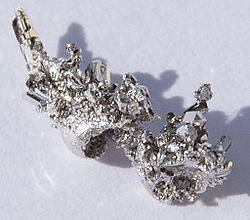 Výskyt
V přírodě se vyskytuje zejména ryzí 
Ale téměř vždy ve směsi s jiný
Odhad průměrného obsahu palladia v zemské kůře činí přibližně 0,0075–0,01 ppm (mg/kg)mi drahými kovy
Využití
katalyzátor organických reakcí (hydrogenací)
autokatalyzátor – zneškodňuje výfukové plyny
šperkařství, součást bílého zlata (slitina se zlatem), dentální slitiny (Pd + Ag)
Katalyzátor v řadě organických syntéz
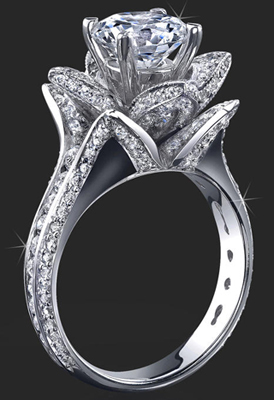 Způsob získání
Nejvíce paladia se získává z anodových kalů po rafinaci mědi
Na následujícím obrázku je detailně popsáno jak se získává palladium
Kyslíkaté sloučeniny
Oxid palladnatý-  PdO
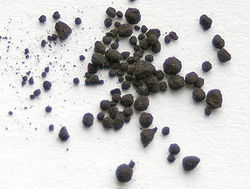 Zajímavost
Více jak polovina světové produkce Palladia se těží na Sibiři v Rusku
Druhá v těžbě je Kanada
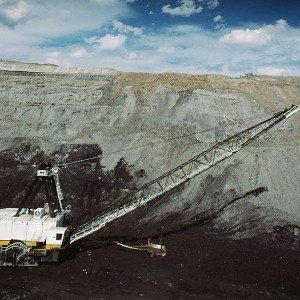 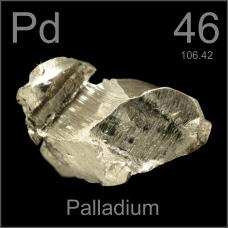 Zdroje
www.vfn.cz
Fialová učebnice, černá učebnice
www.wikipedia.org
Platinové kovy –Martinovská (google.cz)
www.prvky.com
Google-immages
http://www.strategicsourceror.com/2011/03/shortages-could-drive-palladium-prices.html
Zpracovala
                                      Tereza Apltová 4.B